Programming Fundamentals
Lecture 12
Dr. Fazal-e-Malik
Assistant Professor , Computer Science Department,
Iqra National University, Peshawar.
Today’s lecture outline
Sorting techniques – a program
2 Dimensional Array
Initializing 2 Dimensional array
Memory map of 2-D array
Sorting program
Sorting means arranging element of array in ascending or descending order 


After arranging array elements in ascending order 


After arranging array elements in descending order
0
0
0
1
1
1
2
2
2
3
3
3
4
4
4
5
5
5
24
12
56
34
17
44
12
24
34
44
34
24
56
44
17
17
56
12
500
500
500
504
504
504
508
508
508
512
512
512
516
516
516
520
520
520
Sorting techniques
Selection sort
Bubble sort
Insertion sort
Selection sort
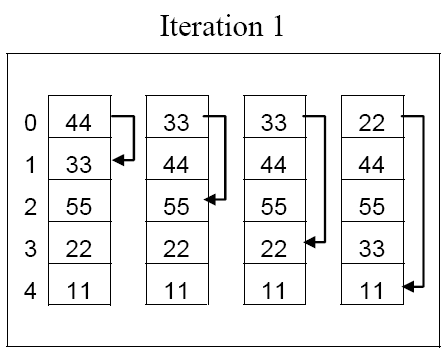 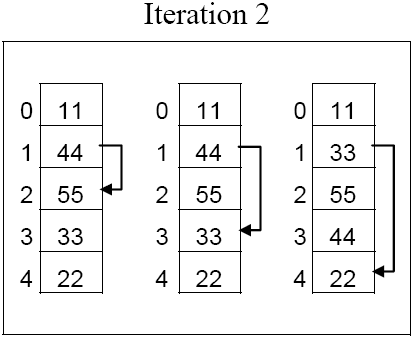 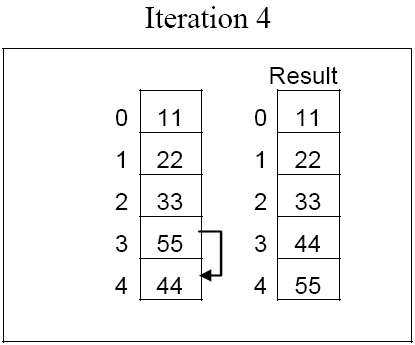 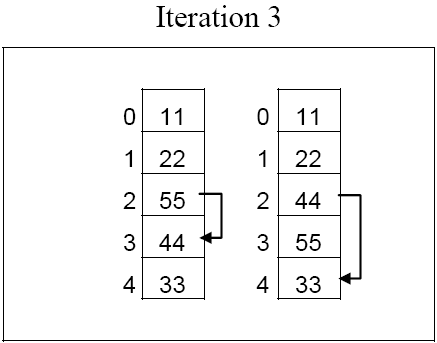 C program – Selection sort
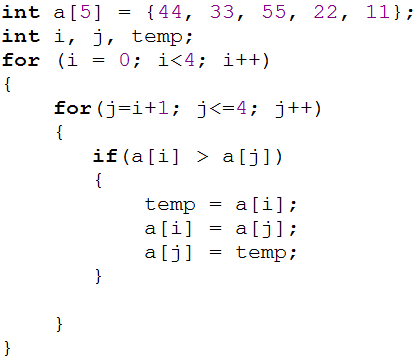 i = 0
j = 1
true
if ( 44 > 33)
j = 2
if ( 33 > 55)
false
j = 3
if ( 33 > 22)
true
0
0
0
0
1
1
1
1
2
2
2
2
3
3
3
3
4
4
4
4
44
33
22
11
33
44
44
44
55
55
55
55
22
22
33
33
11
11
11
22
j = 4
if ( 22 > 11)
true
Cont.
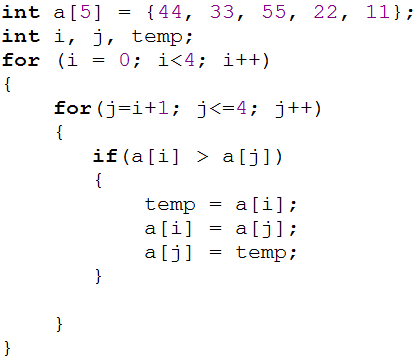 i = 1
j = 2
false
if ( 44 > 55)
j = 3
if ( 44 > 33)
true
j = 4
if ( 33 > 22)
true
0
0
0
1
1
1
2
2
2
3
3
3
4
4
4
11
11
11
44
33
22
55
55
55
33
44
44
22
22
33
Cont..
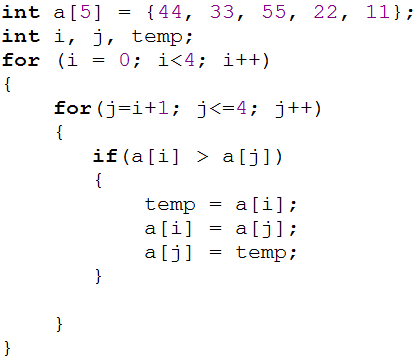 i = 2
j = 3
true
if ( 55> 44)
j = 4
if ( 44 > 33)
true
0
0
0
1
1
1
2
2
2
3
3
3
4
4
4
11
11
11
22
22
22
55
44
33
44
55
55
33
33
44
Cont…
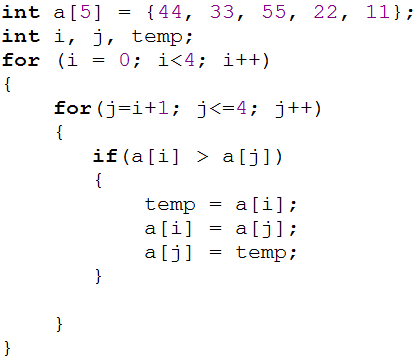 i = 3
j = 4
true
if ( 55 > 44)
0
0
1
1
2
2
3
3
4
4
11
11
22
22
33
33
55
44
44
55
Go to program
Program
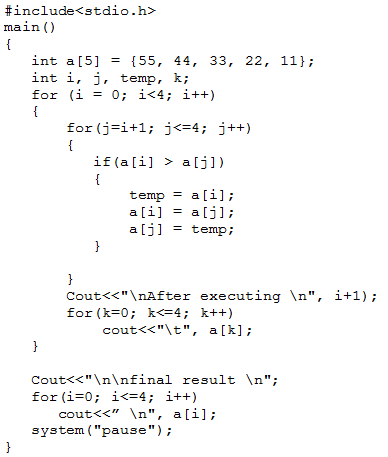 Bubble sort
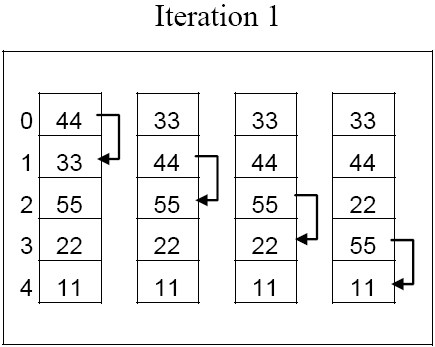 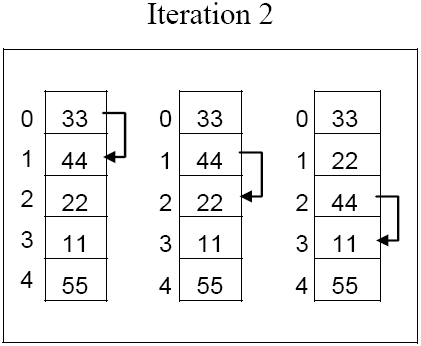 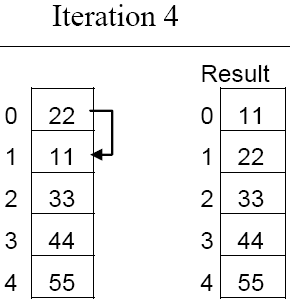 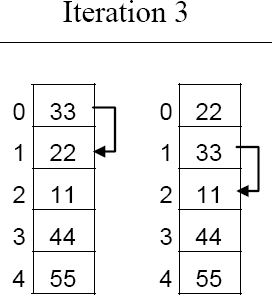 Insertion sort
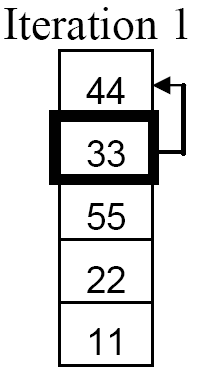 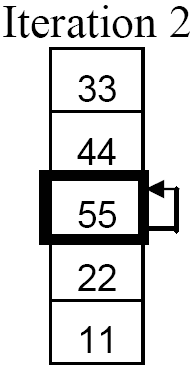 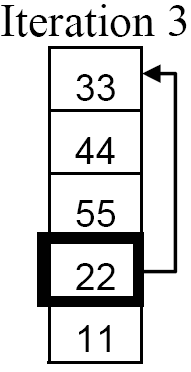 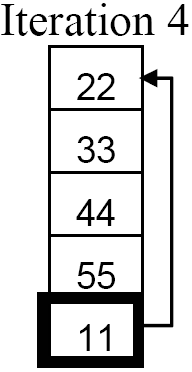 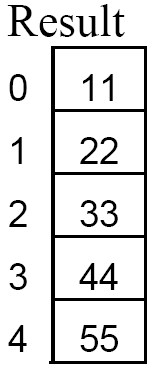 Two Dimensional Arrays
It is also possible for arrays to have two or more dimensions 
For example you want to input roll no and mark of 4 students.
Since we know 1D array, so for this problem we can have two 1D array
One for roll number
Second for marks
One 2D array can be used to store these values
Example program
row
column
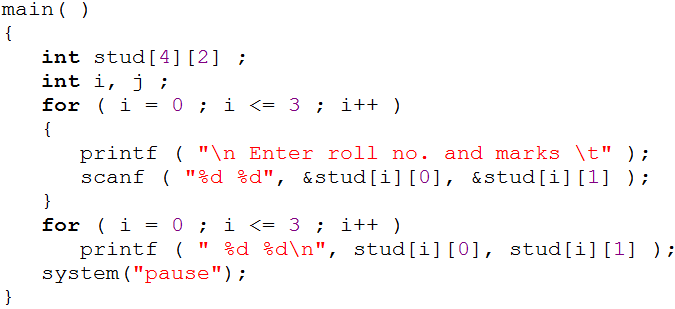 Cout<<“\n Enter roll no. and marks \t ”  ;
Cin>stud[i][0] , stud[i][1]  ;
Cout<<“\n”,stud[i][0] , stud[i][1]  ;
0
1
0
10
85
1
65
12
stud[3][1]
stud[2][1]
stud[0][1]
stud[1][1]
stud[2][0]
stud[3][0]
stud[0][0]
stud[1][0]
2
13
89
3
14
92
Go to program
Roll Number
Marks
Initializing a 2-Dimensional Array
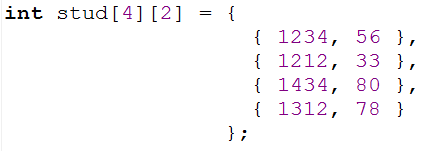 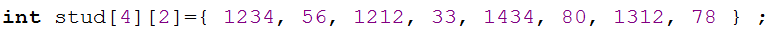 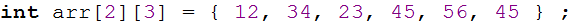 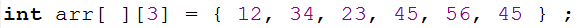 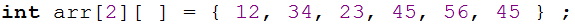 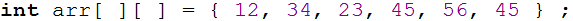 Example program
Write a program that adds two 4 x 4 matrices.
=
+
Write a program
Program
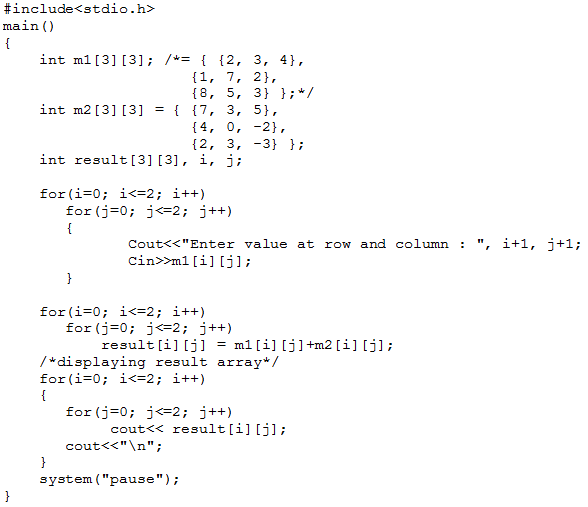 Initializing a 2-Dimensional Array
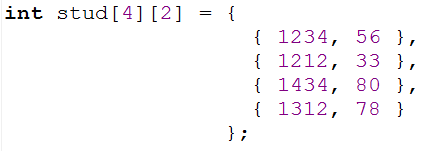 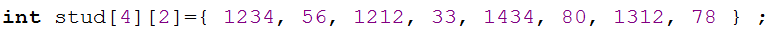 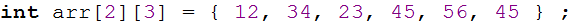 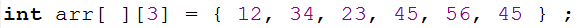 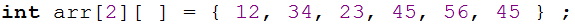 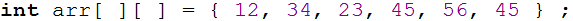 Memory map of 2D array
Remember student array int s[4][2];




But actually memory allocated is continuous
0
1
0
s[2][1]
s[3][0]
s[3][1]
s[1][1]
s[2][0]
10
85
s[0][1]
s[0][0]
s[1][0]
14
92
10
85
65
13
89
12
1
65
12
2
13
89
3
14
92